Isomeric mean-square charge-radius changes
and related quantities
on behalf of the                           collaboration
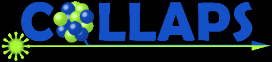 Outlook
1/20
Many-body problem
 Nuclear electromagnetic observables
 Atomic hyperfine structure
 Methodology
 Simple trends in nuclear moments and charge radii
Many-body problem
2/20
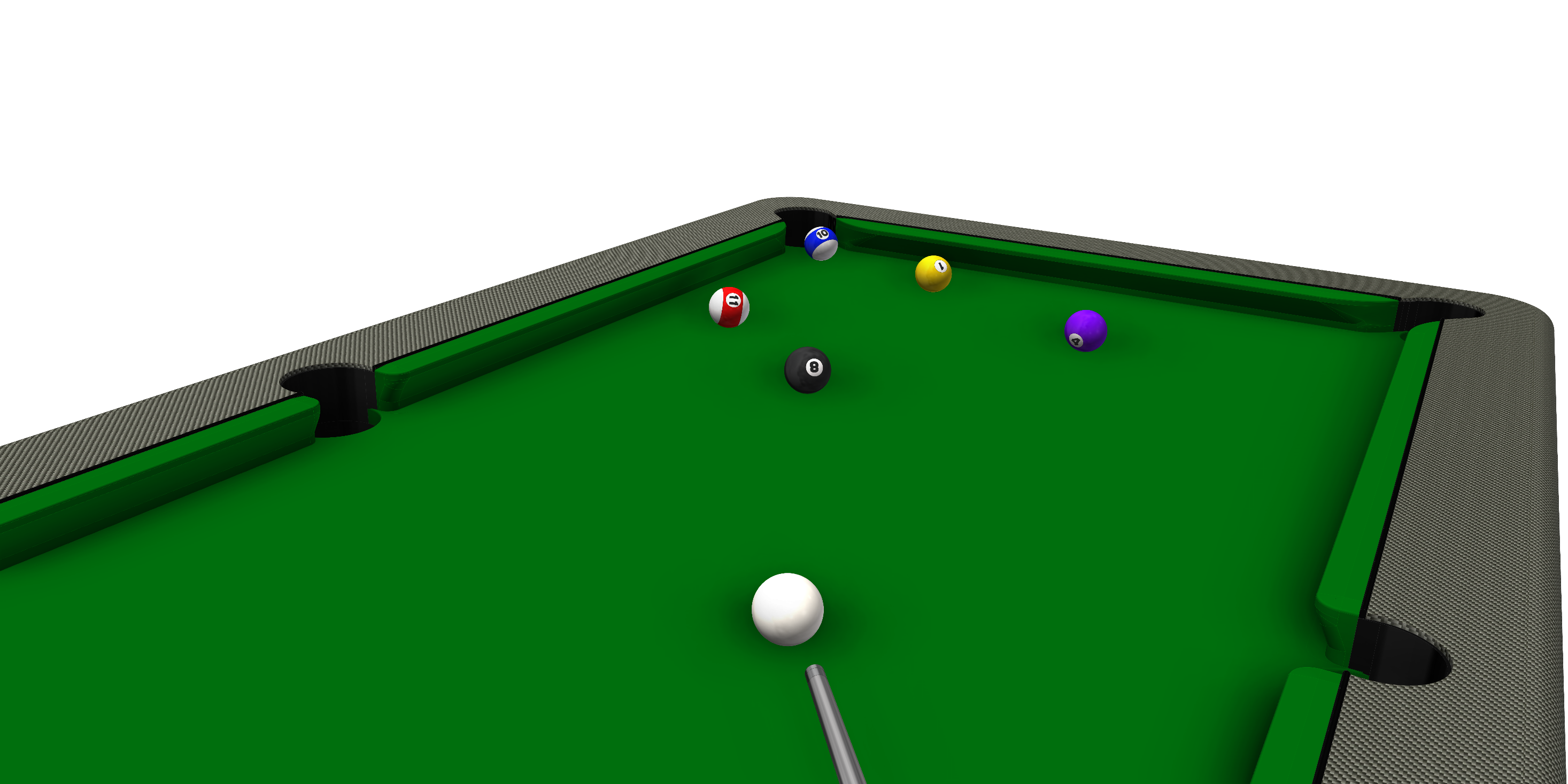 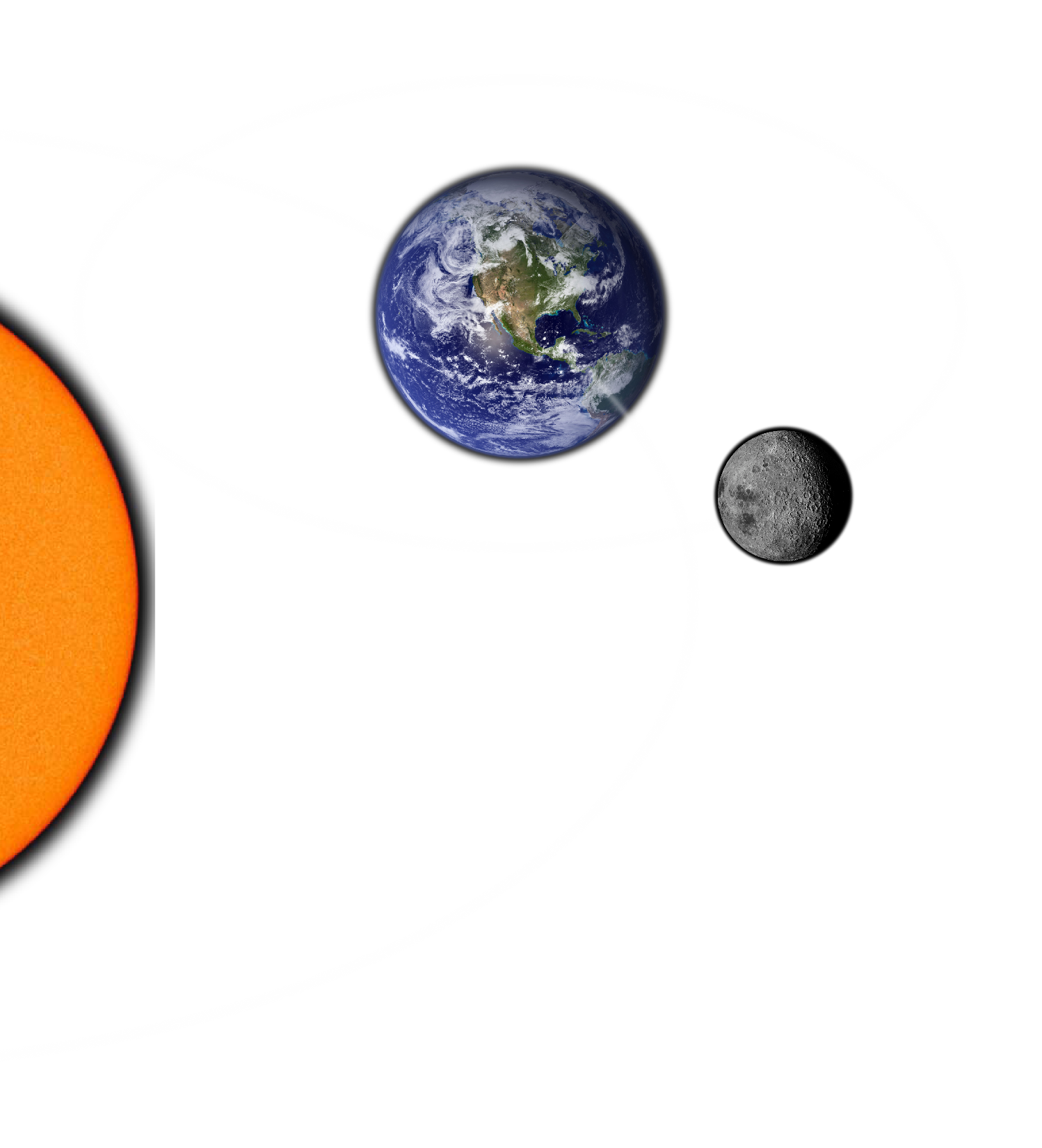 Many-body problem
3/20
Three-body problem
Principa, Newton 1687
Les méthodes nouvelles de la mécanique céleste, Poincaré 1892
Many-body problem
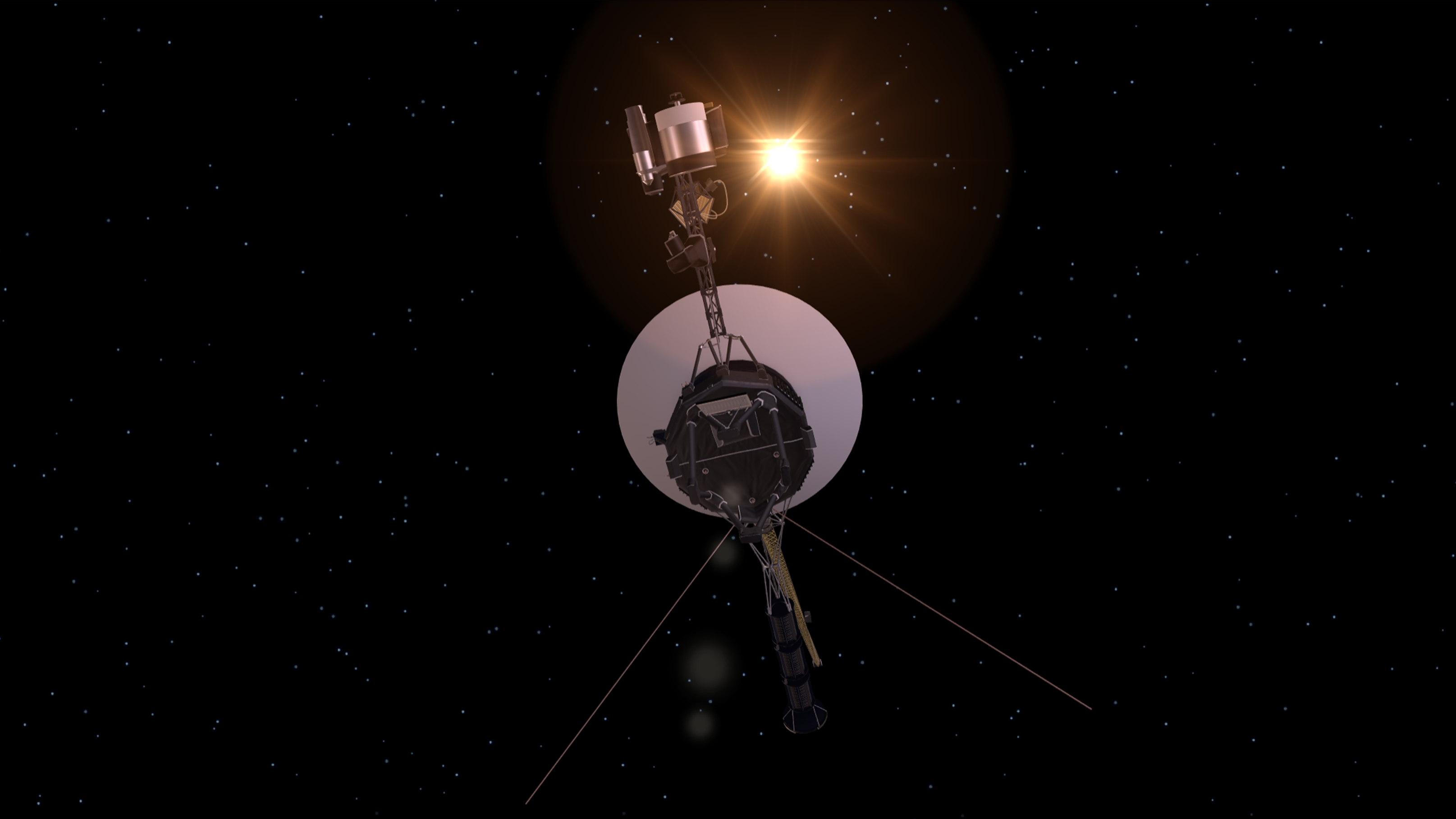 4/20
“The three-body problem is arguably the oldest
open question in astrophysics and has resisted
a general analytic solution for centuries.”
Nature 576, 406 (2019)
It’s official-Voyager has left the solar system
Science 341, 1158 (2013)
voyager.jpl.nasa.gov
Many-body problem
5/20
Three-body problem: 3He I
z
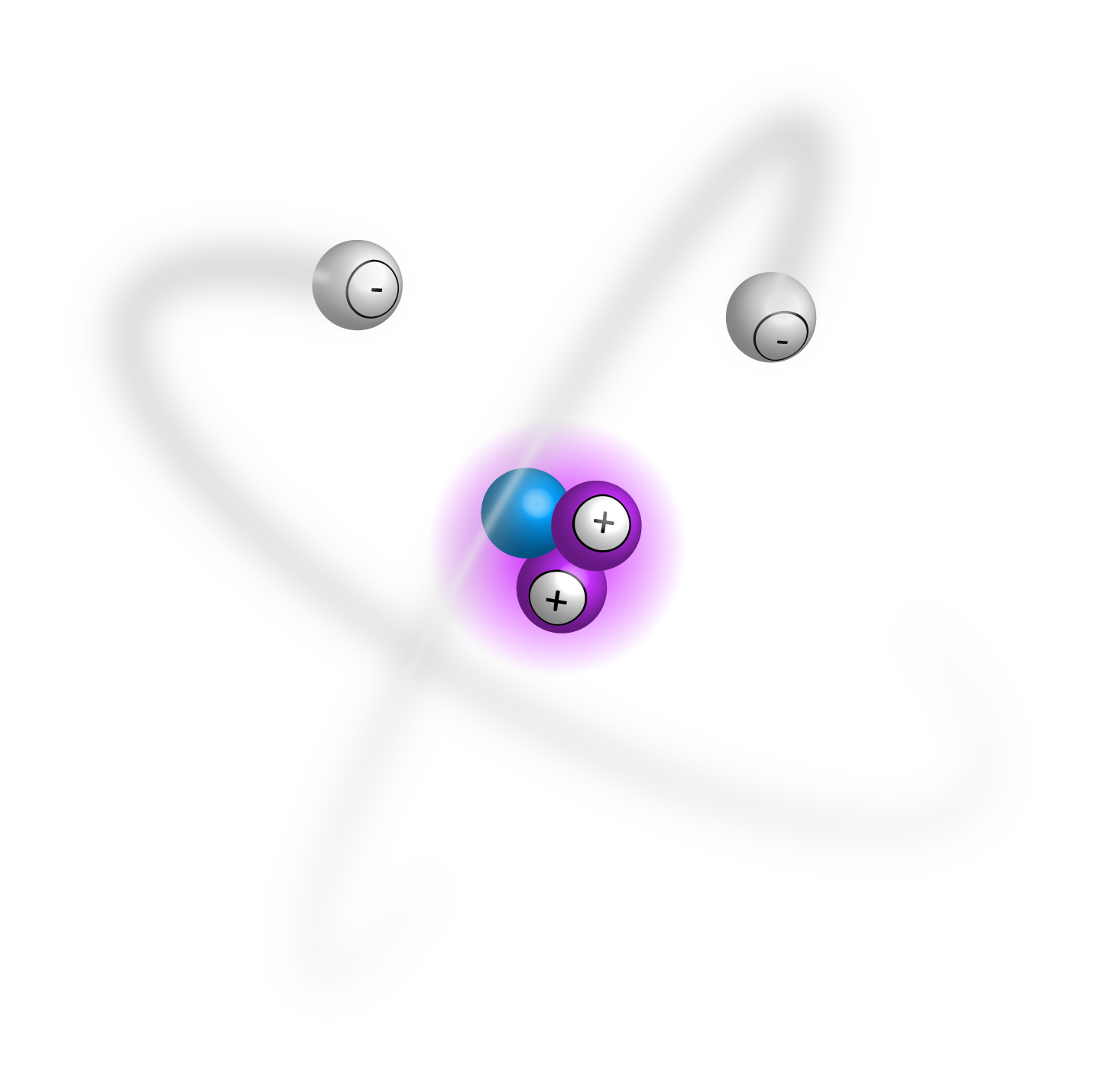 y
r12
r1
r2
x
non-separable
no analytical solution
approximations
Hartree-Fock
variational methods
perturbation theory
and beyond …
Many-body problem
6/20
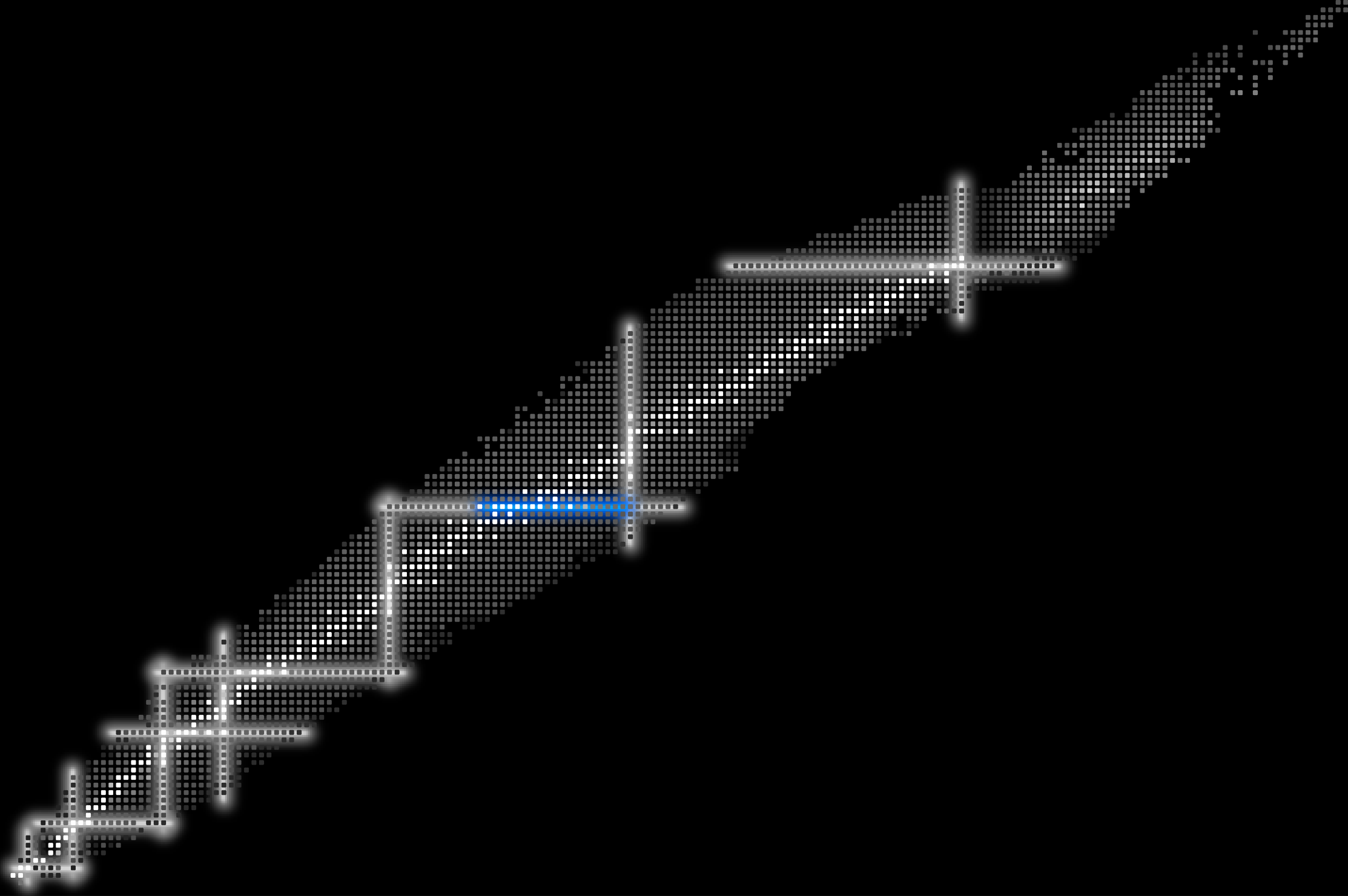 Many-body problem: nuclei
On closed shells in nuclei II
Mayer 1949
Collective and individual particle aspects of nuclear structure
Bohr and Mottelson 1953
82
Binding states of individual nucleons in strongly deformed nuclei
Nilsson 1955
126
Boson symmetries in vibrational nuclei
Iachello and Arima 1974
82
50
82
28
50
20
Simple models of complex nuclei
Talmi 1993
50
28
8
20
2
8
2
Electromagnetic moments
7/20
Dipole moment
(magnetic)
Radial moments
(charge)
Quadrupole moment
(electric)
jn configurations, n - odd
Electromagnetic moments
8/20
Dipole moment
(magnetic)
Radial moments
(charge)
Quadrupole moment
(electric)
On the magnetic moments of atomic nuclei
Schmidt 1937
Configuration mixing and quadrupole moments
of odd nuclei, Horie and Arima 1955
jn configurations, n - odd
Electromagnetic moments
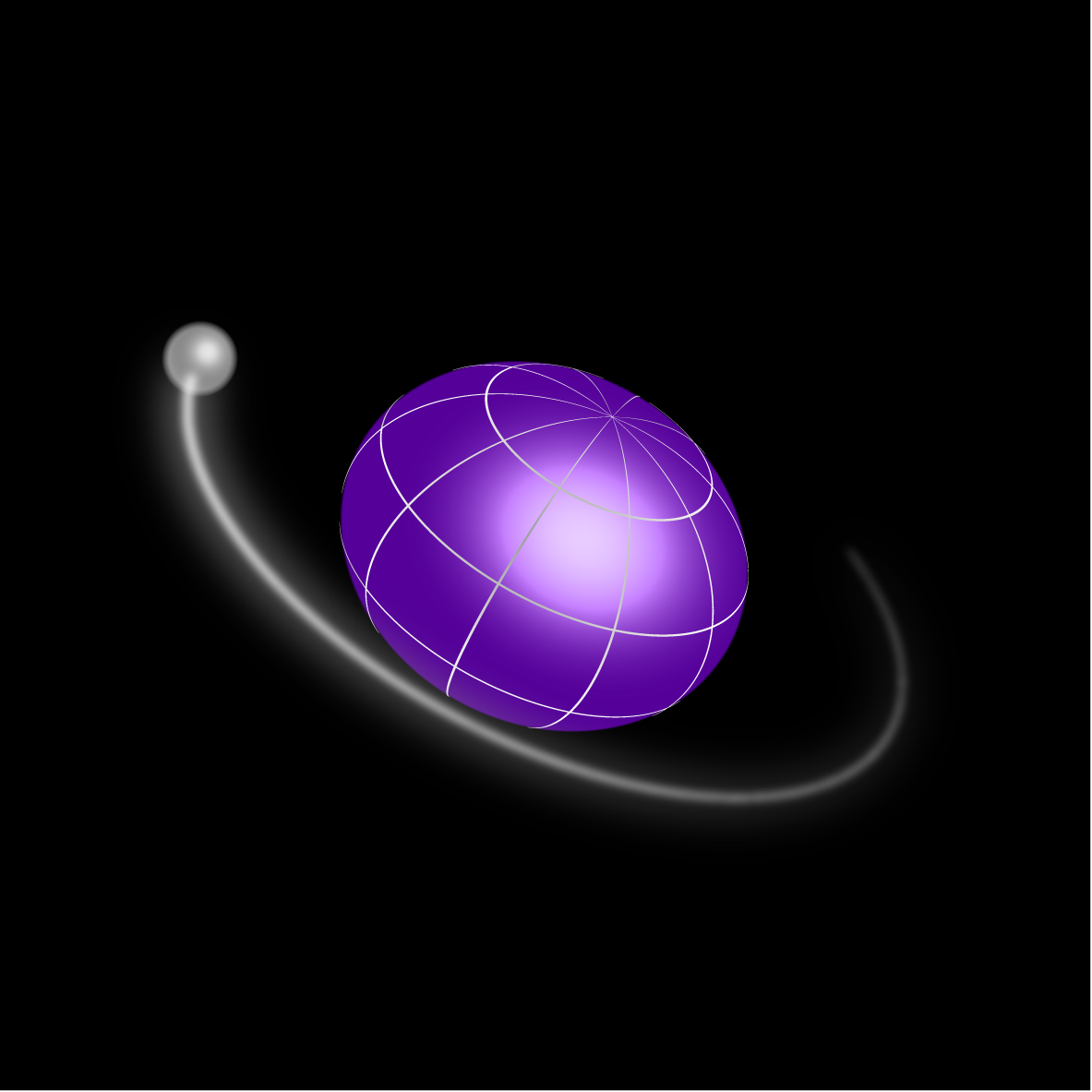 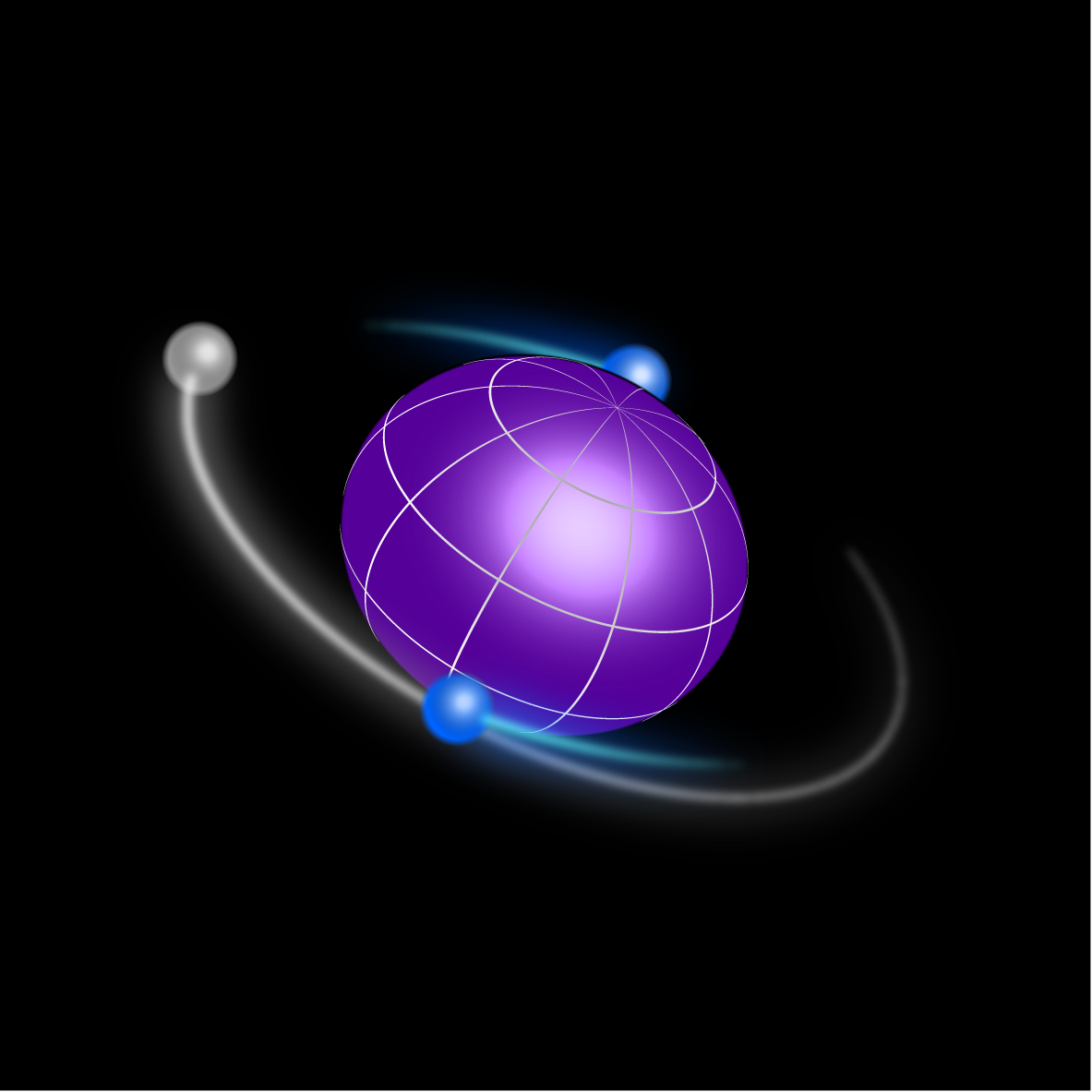 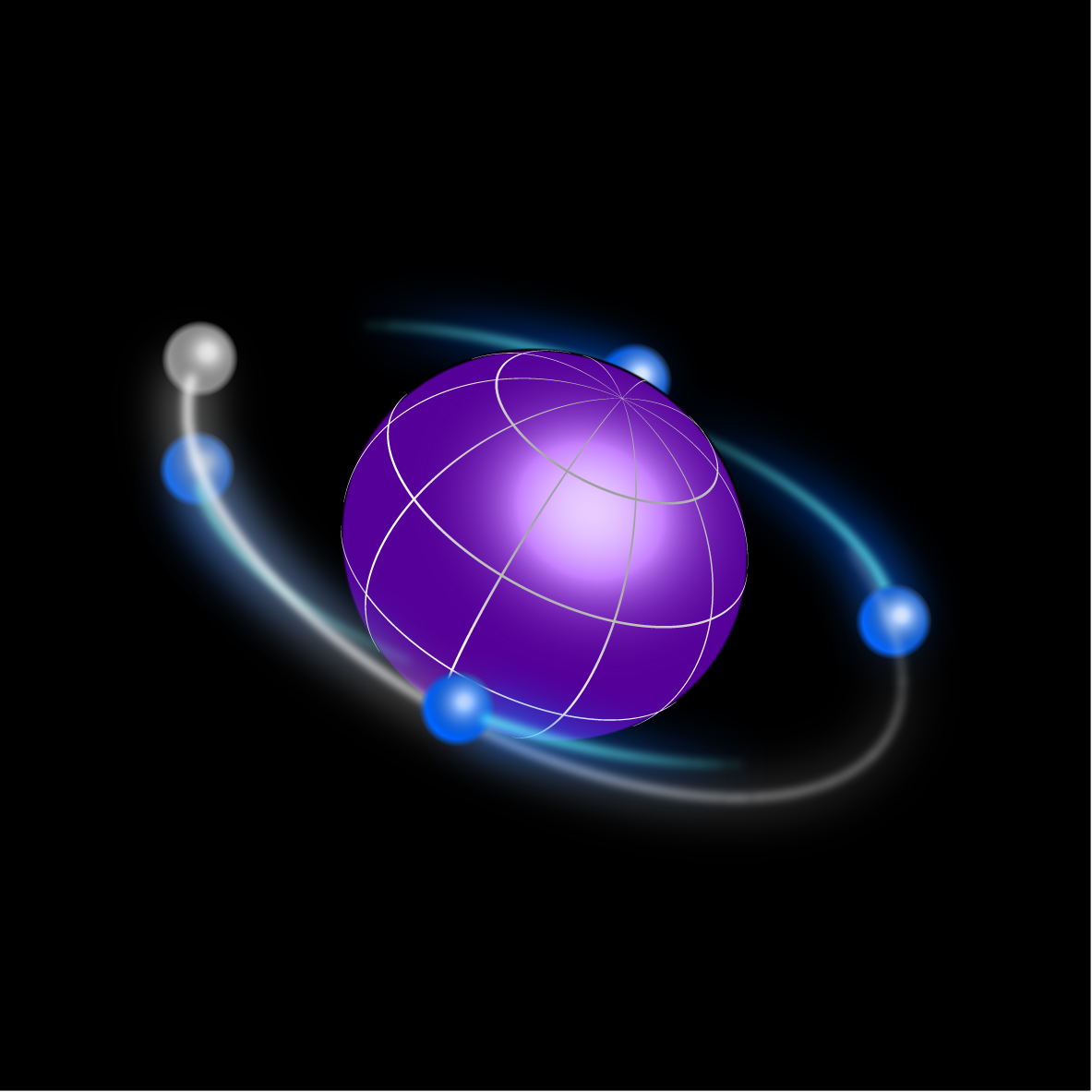 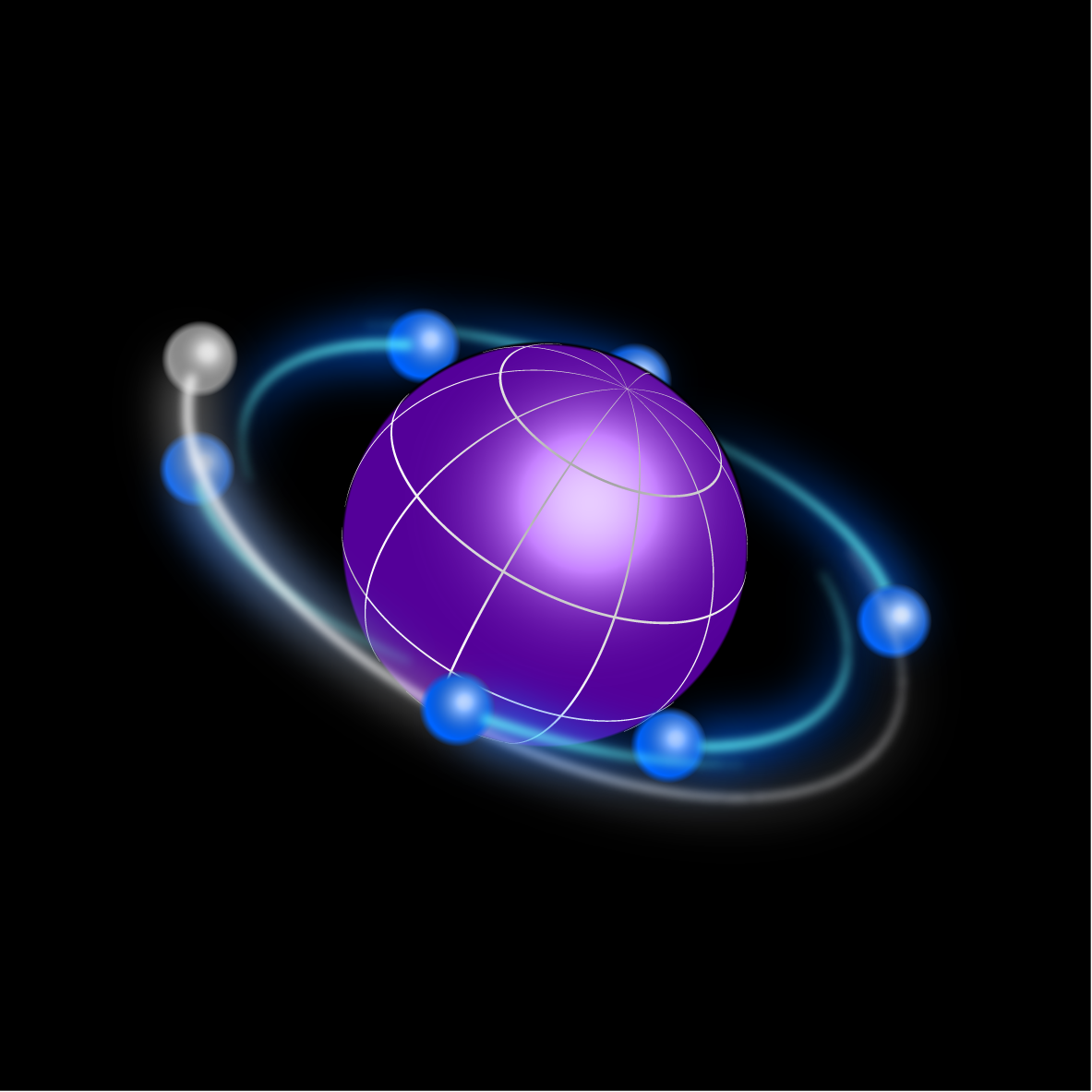 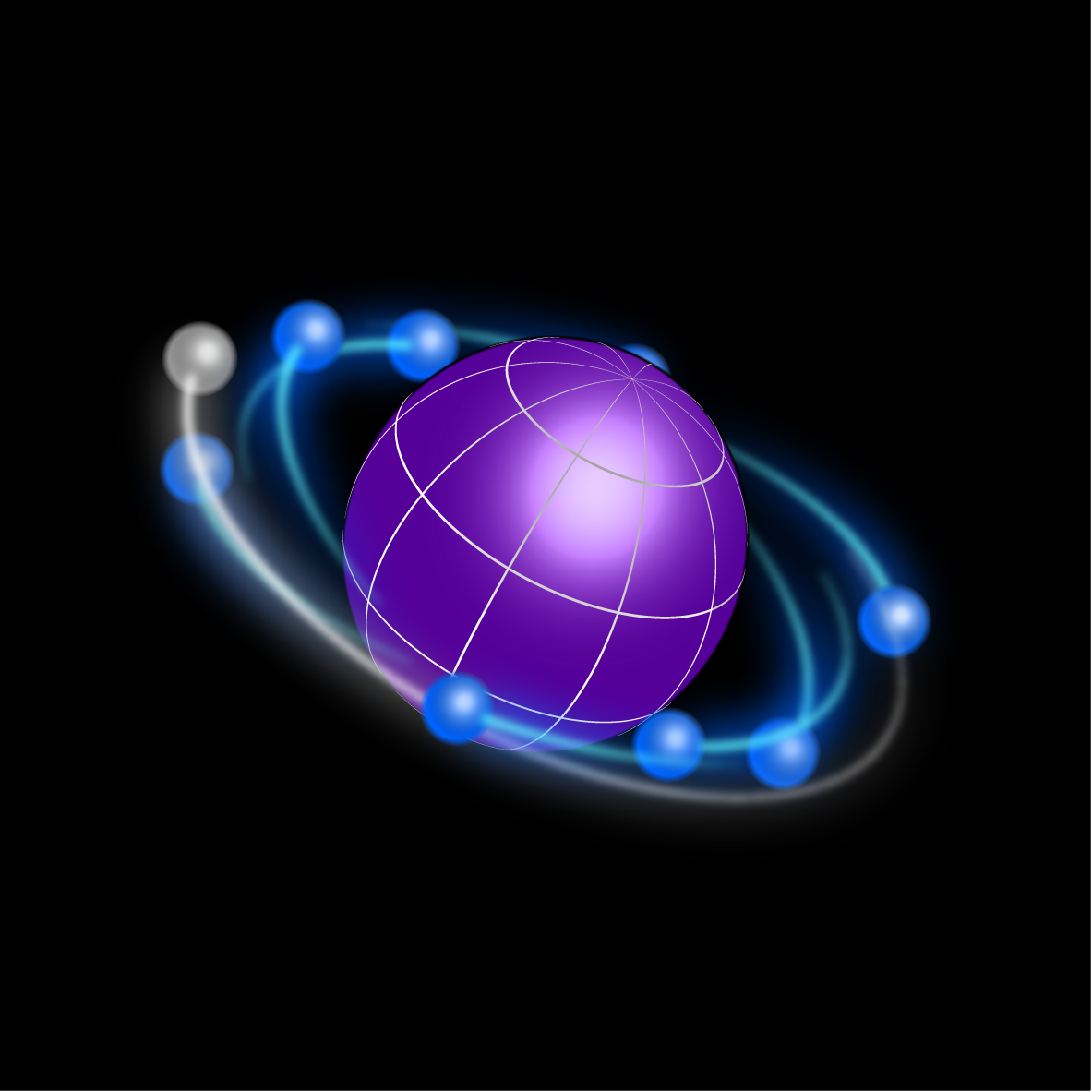 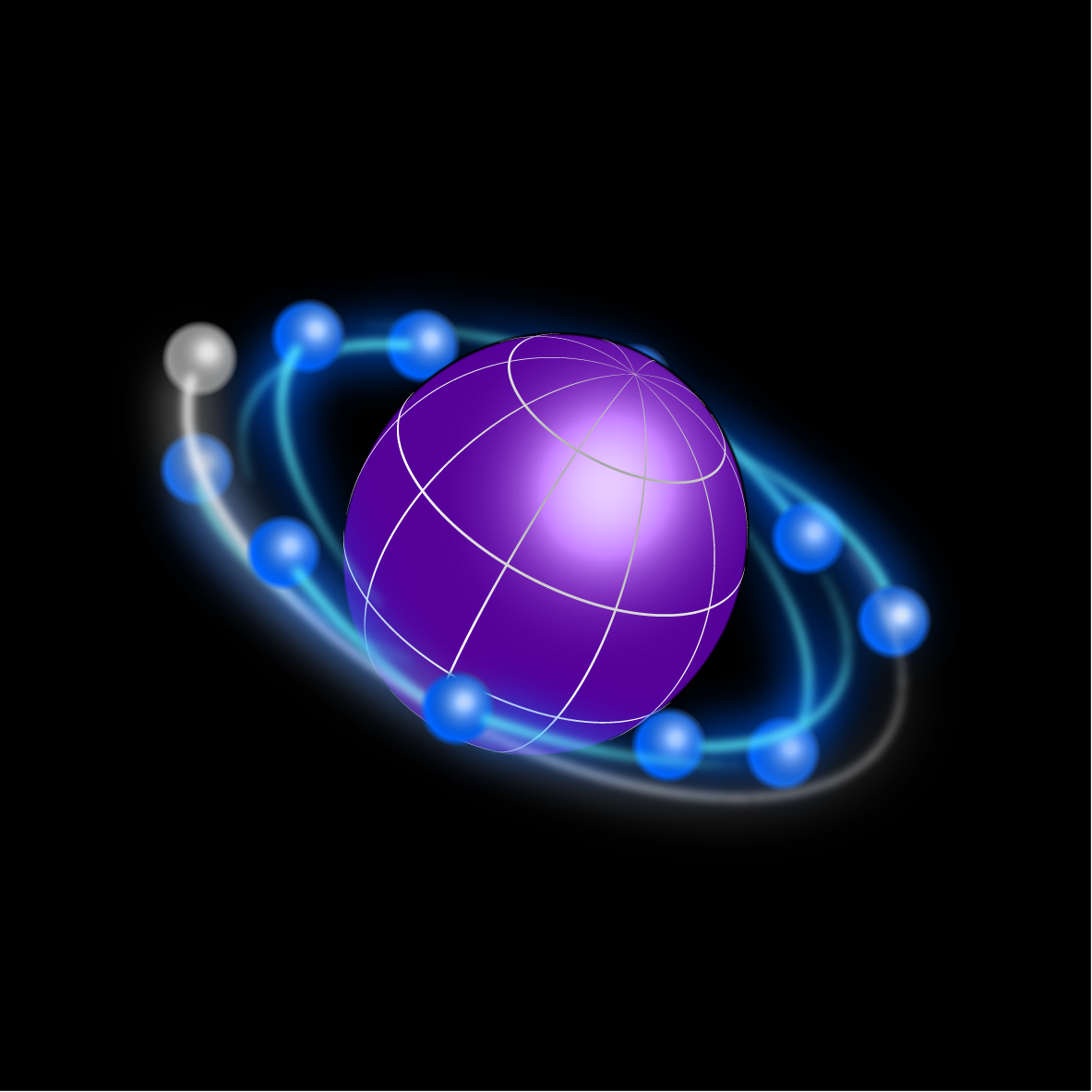 9/20
Nonscientific representation
Methodology
10/20
The ISOL method
Target canister
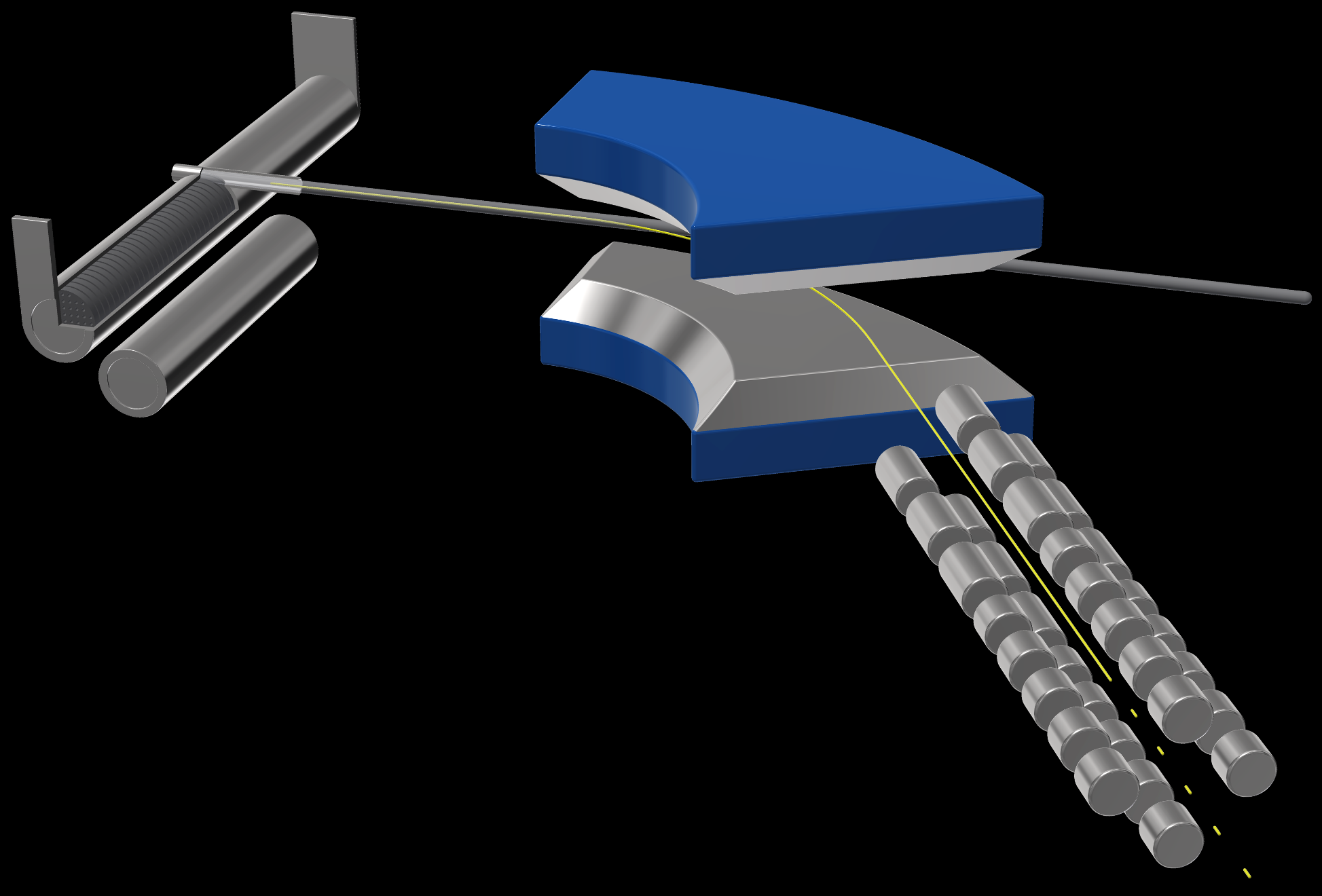 Mass separator
Ionizing line
UCx
Laser ion source
Neutron “converter”
Ion beam
Proton beam
Rf quadrupole
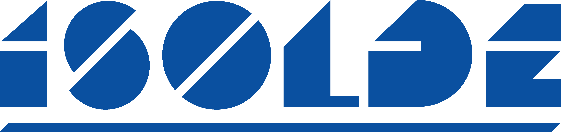 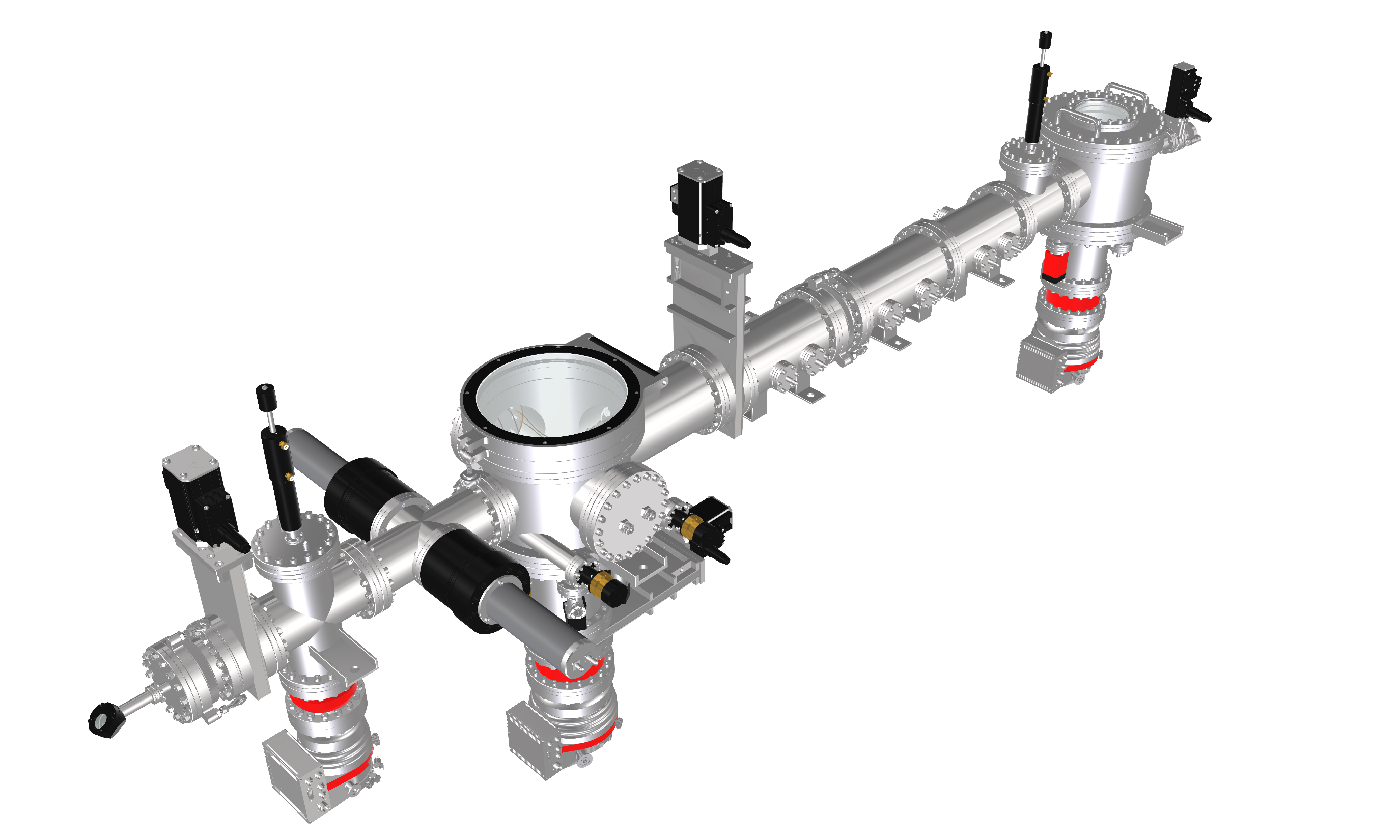 Methodology
11/20
Collinear spectroscopy
Laser/ion-beam
merging chamber
Post acceleration &
neutralization
Electrostatic optics
Laser exit
Fluorescence detection
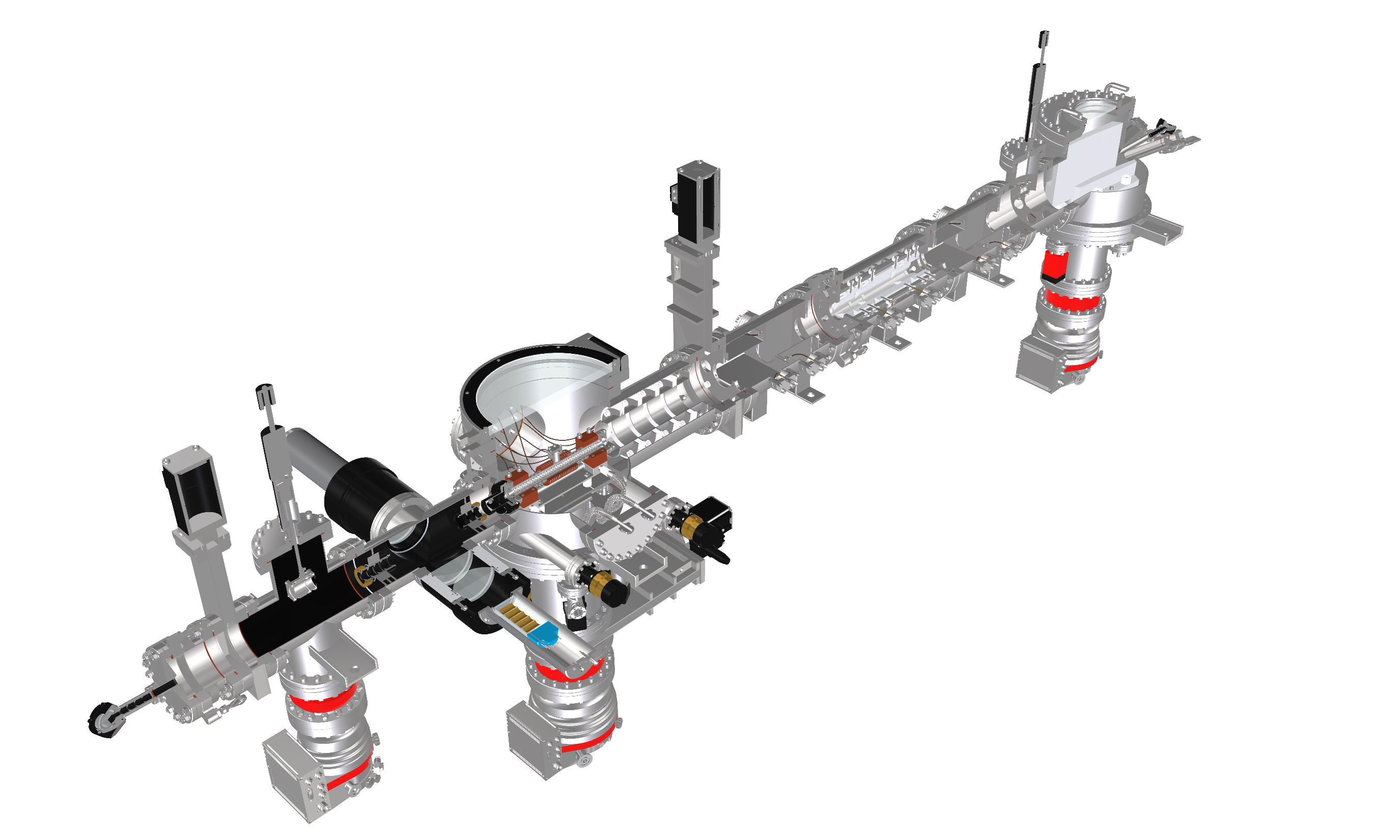 Methodology
12/20
Laser entrance
The COLLINEAR method
Ion entrance
Laser/ion-beam
merging chamber
Post acceleration &
neutralization
Electrostatic optics
Laser exit
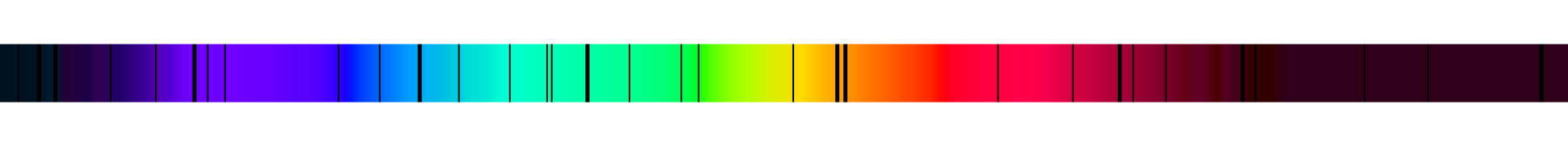 Fluorescence detection
Hyperfine structure
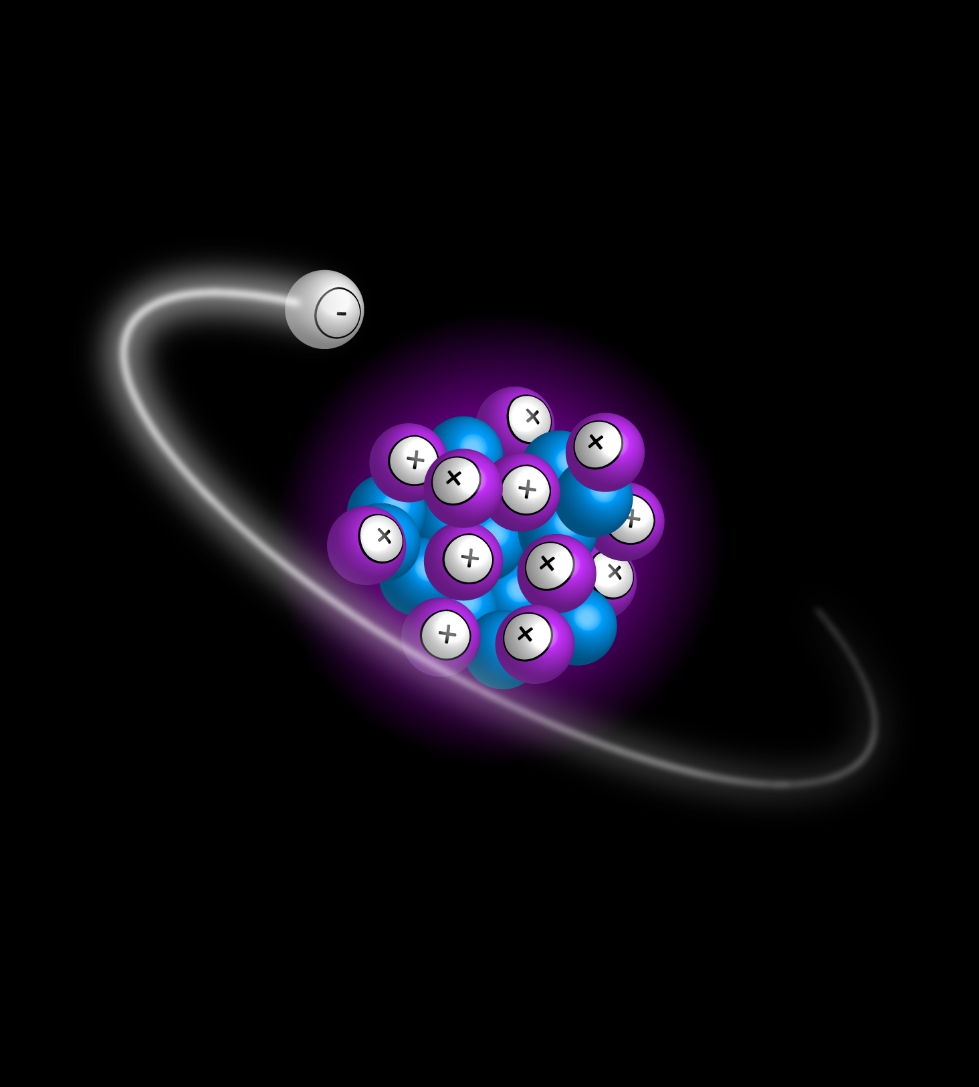 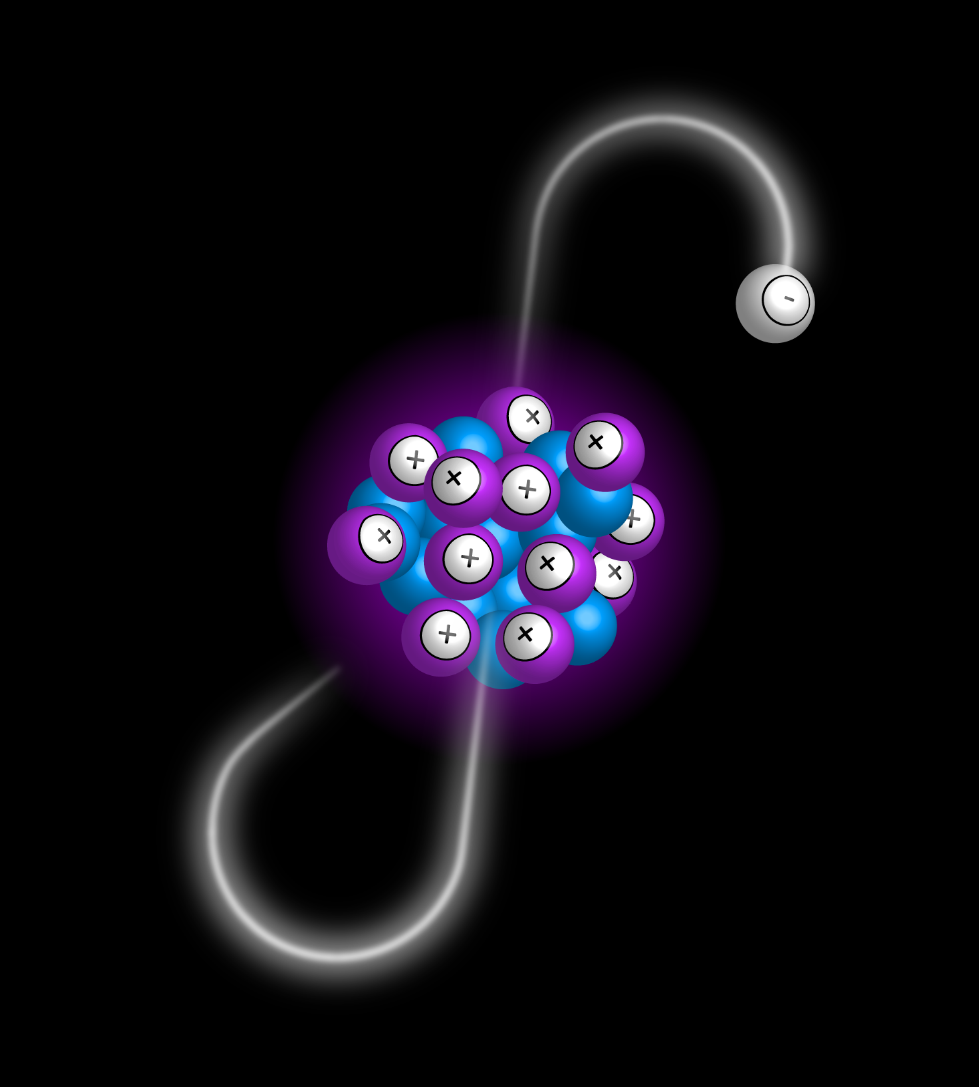 13/20
25Mg, 5/2+
3s
3p
279.6 nm
2
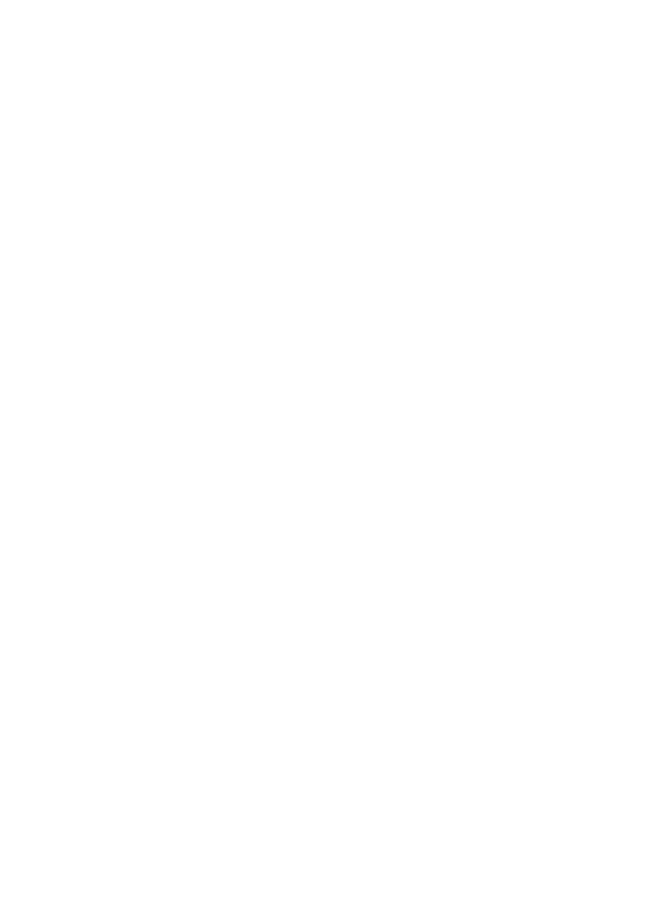 1
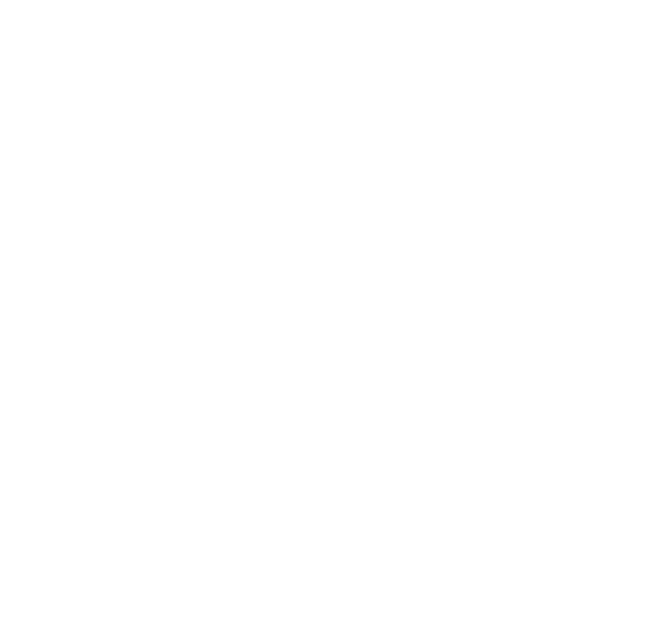 δr2
2
S1/2
→
→
→
F = J + I
P3/2
3
ν × 10-6
μ
μ
Q
ν ≈ 1015 Hz
4
1
Hyperfine structure
14/20
Input from atomic theory
g1
A1
( 1 + 1Δ2 )-1
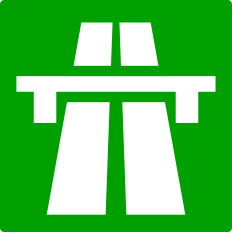 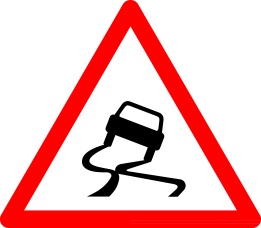 =
g2
A2
B = e Q VJJ
B
A
= const
= const
Q
g
δν = F δr2
2
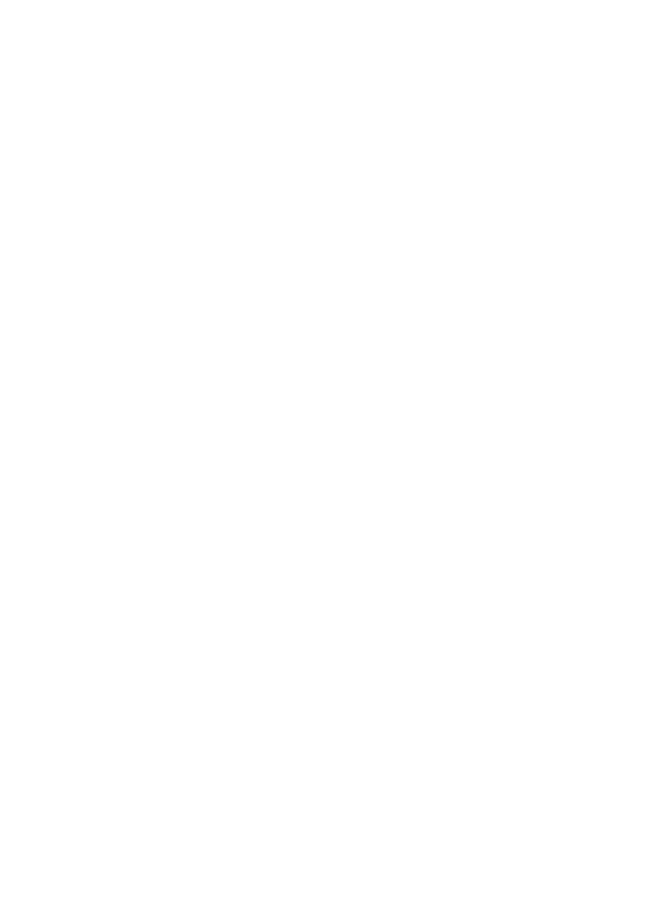 3
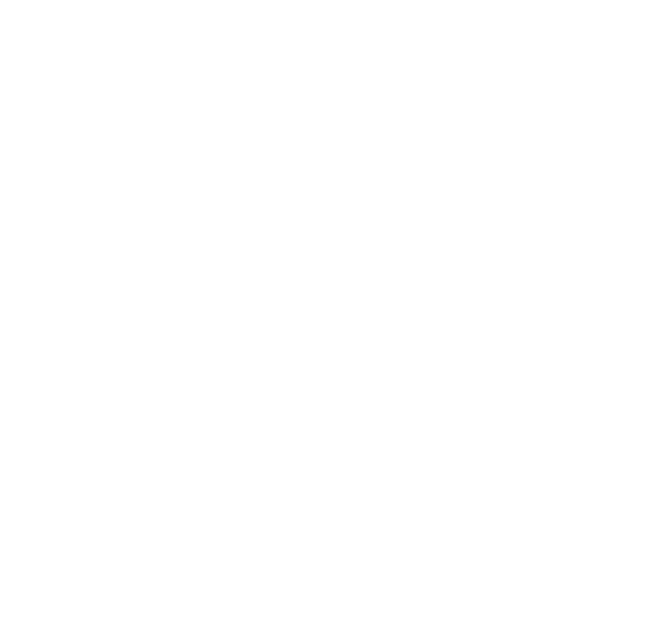 δr2
S1/2
P3/2
2
ν × 10-6
ν ≈ 1015 Hz
1
μ
μ
Q
0
1
Mg rms radii
15/20
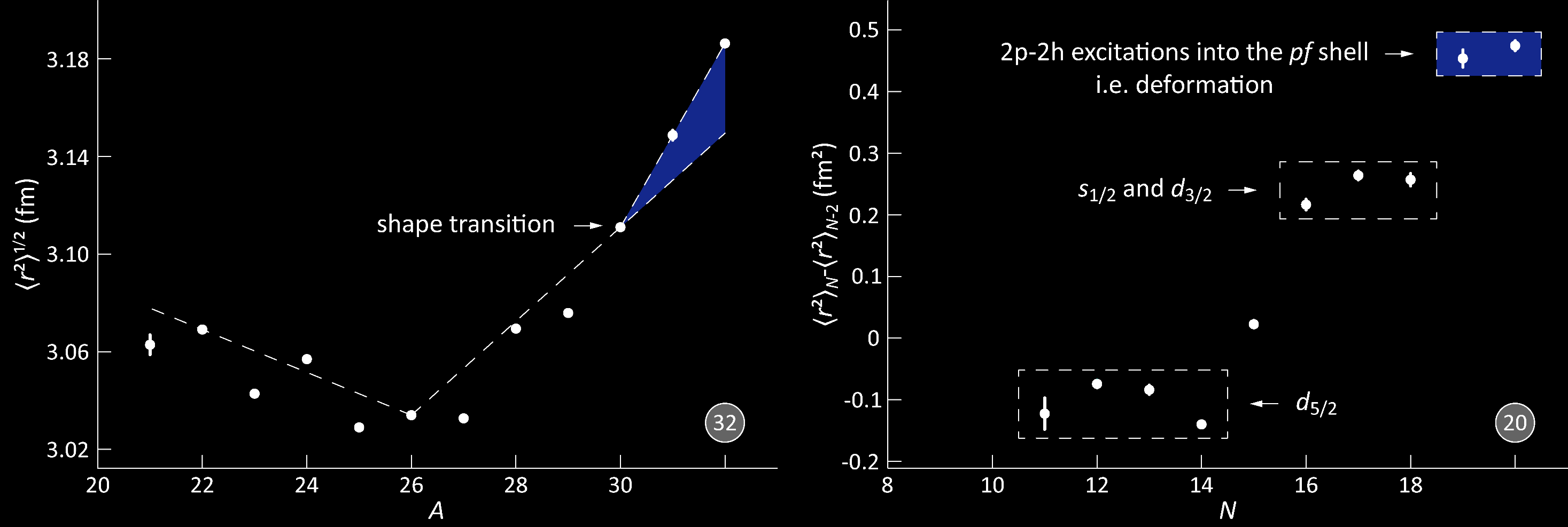 Phys. Rev. Lett. 108, 042504 (2012)
Simple trends in nuclei
16/20
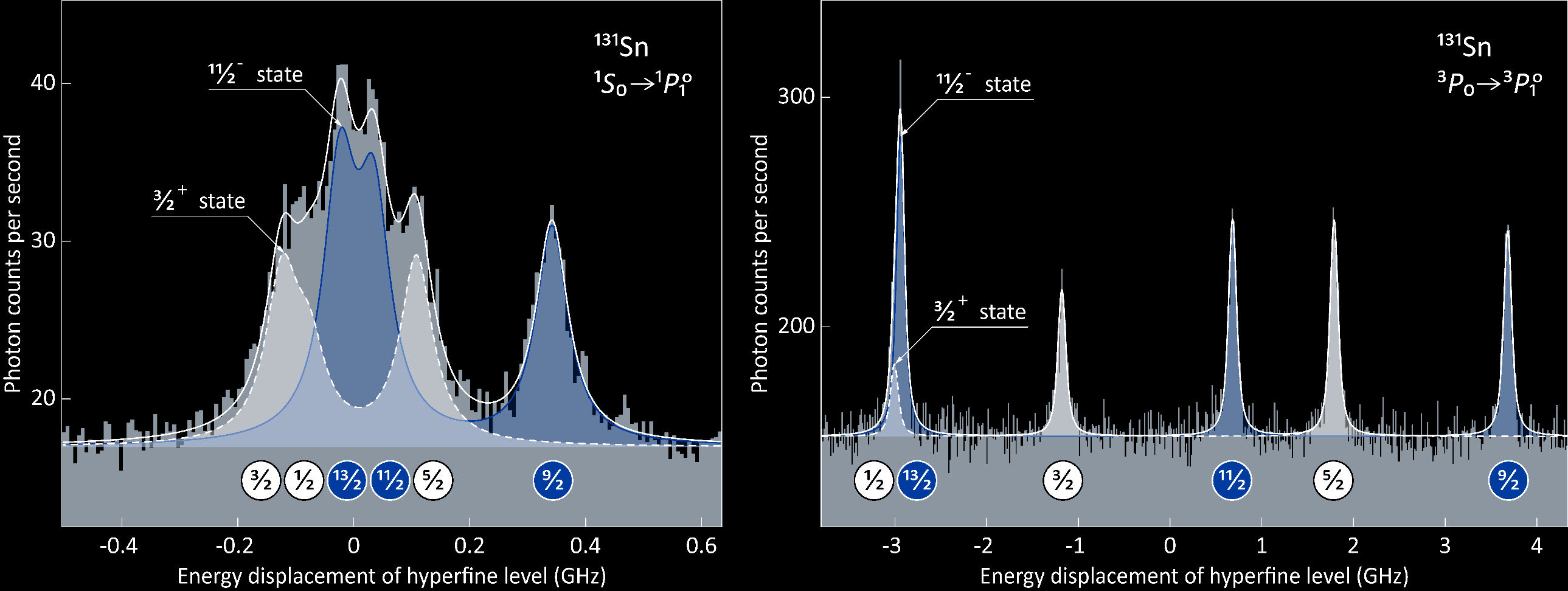 Commun. Phys. 3, 107 (2020)
Simple trends in nuclei
17/20
Cd, 3/2+
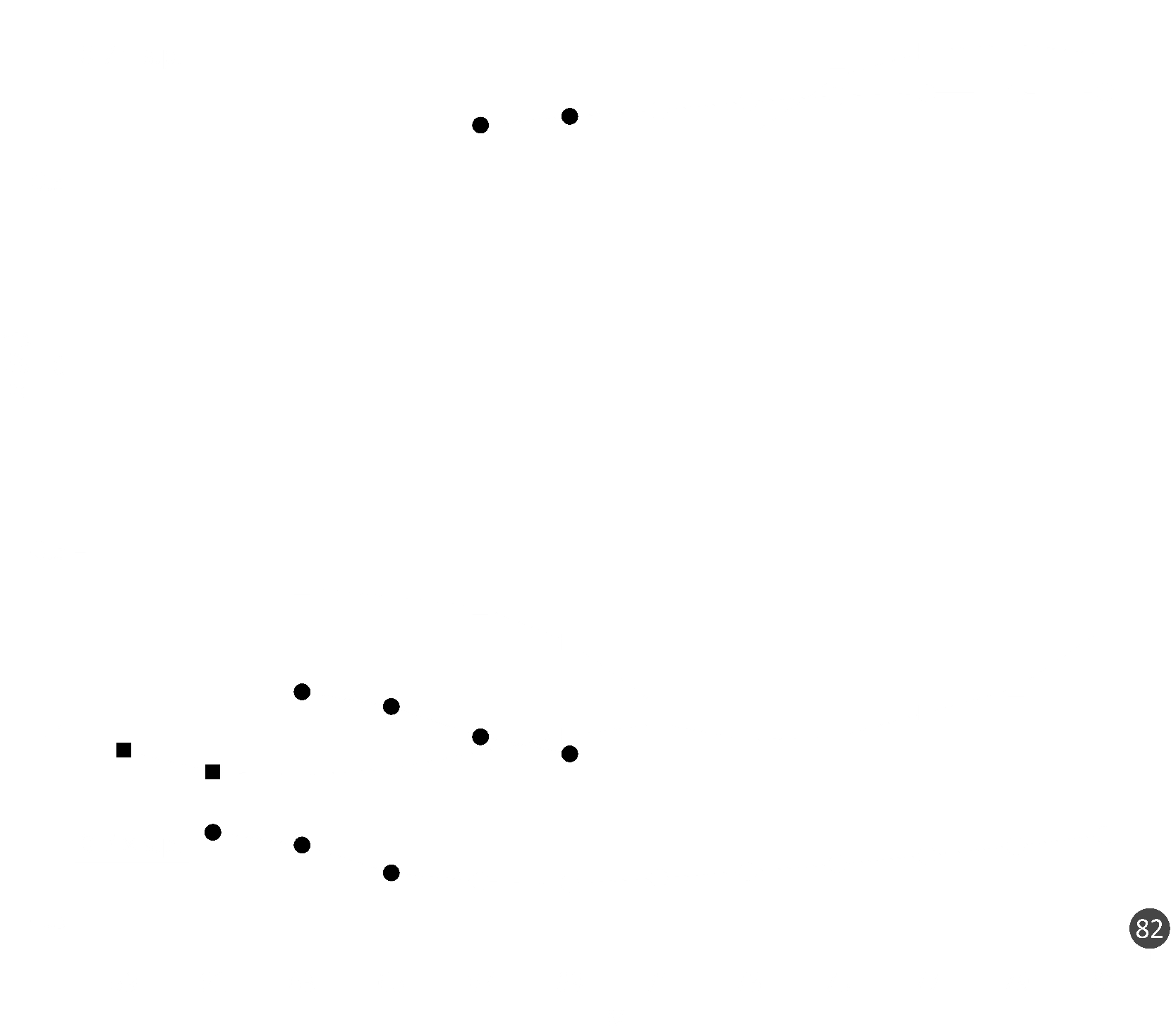 Dipole moment
(magnetic)
Sn, 3/2+
Cd, 1/2+
Cd, 11/2-
Sn, 1/2+
Sn, 11/2-
Commun. Phys. 3, 107 (2020)
Phys. Rev. Lett. 110, 192501 (2013)
Simple trends in nuclei
18/20
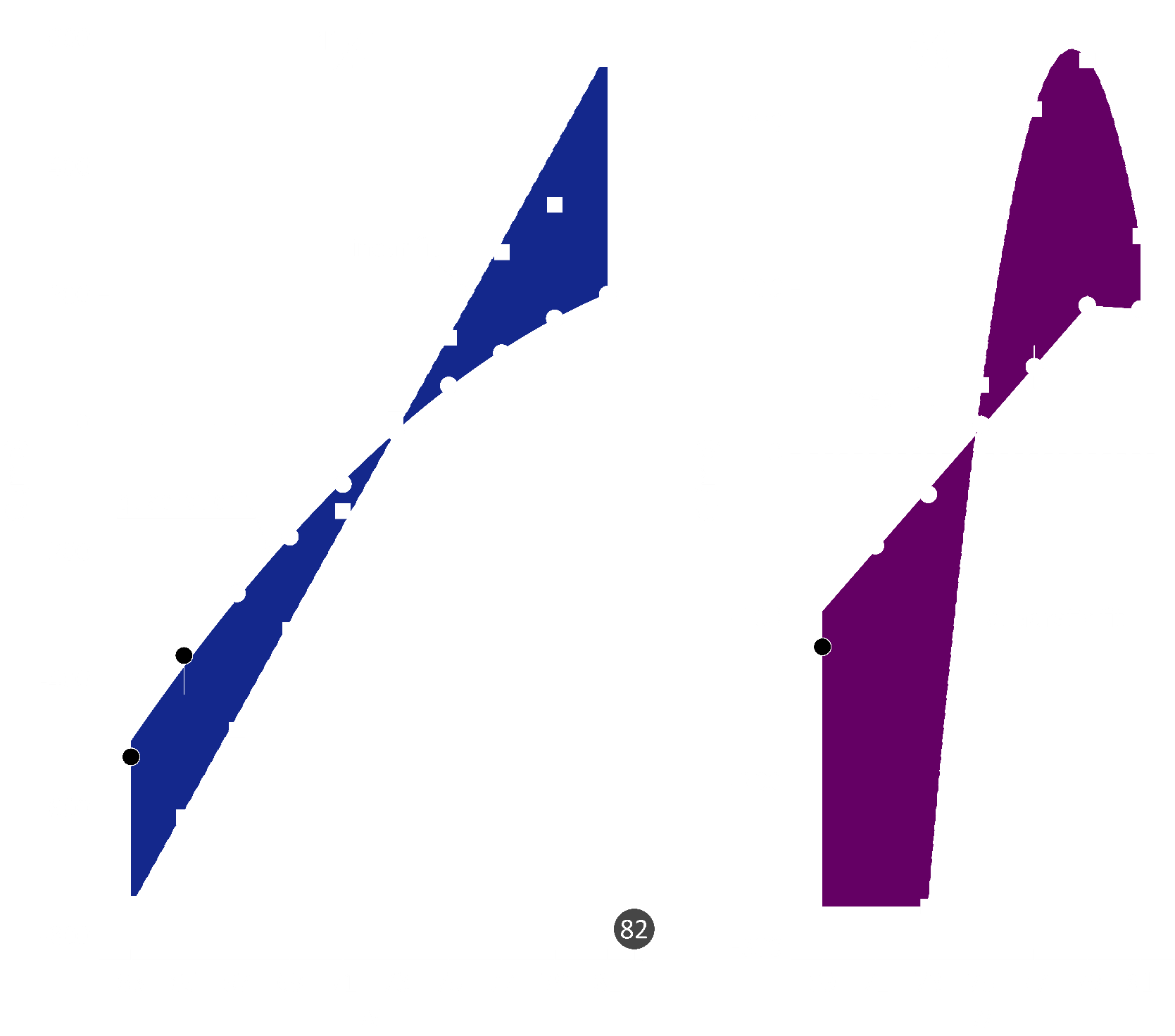 Quadrupole moment
(electric)
Cd
Cd
Sn
Sn
Commun. Phys. 3, 107 (2020)
Phys. Rev. Lett. 110, 192501 (2013)
Simple trends in nuclei
19/20
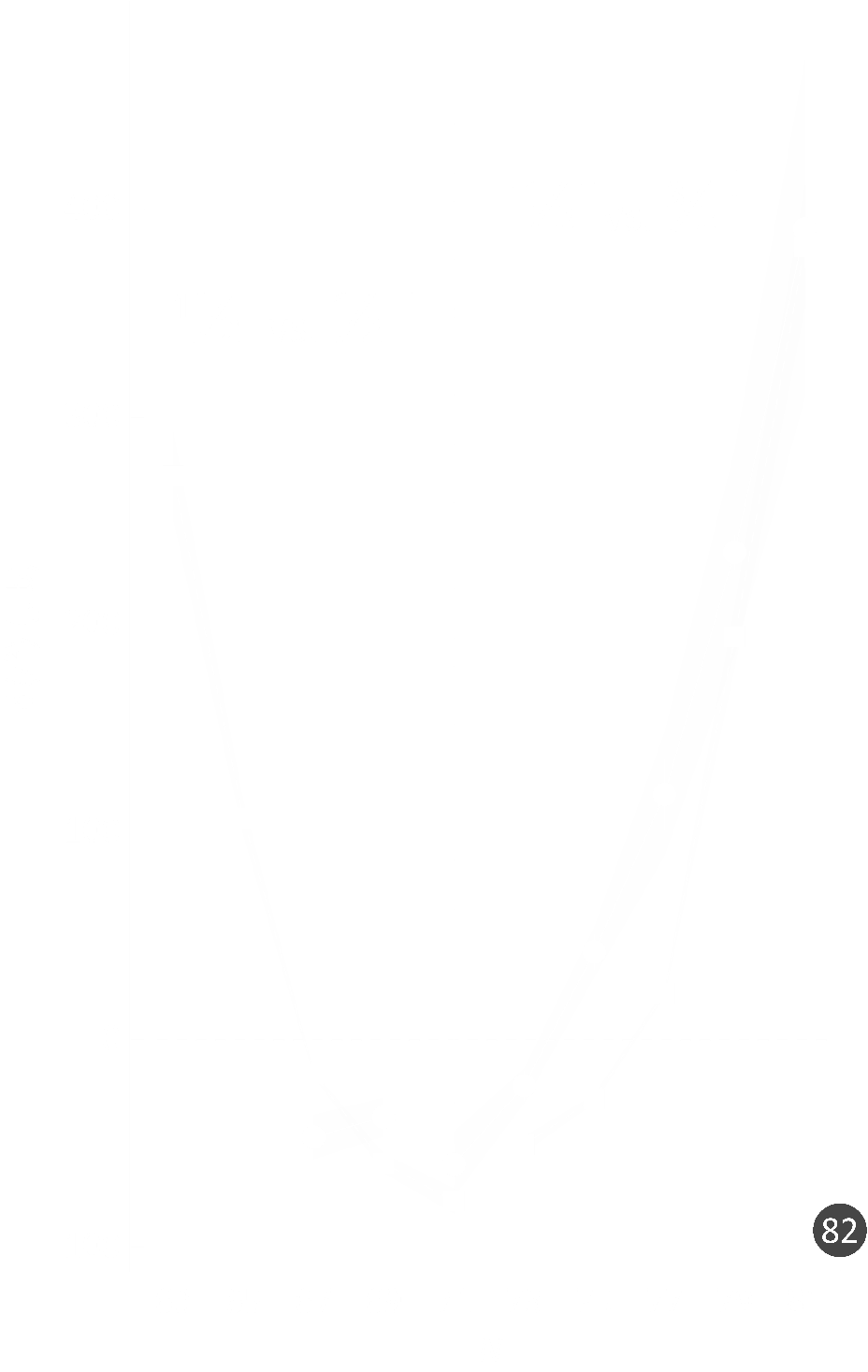 Radial moments
(charge)
Cd
Sn
Commun. Phys. 3, 107 (2020)
Phys. Rev. Lett. 116, 032501 (2016)
Acknowledgements
20/20
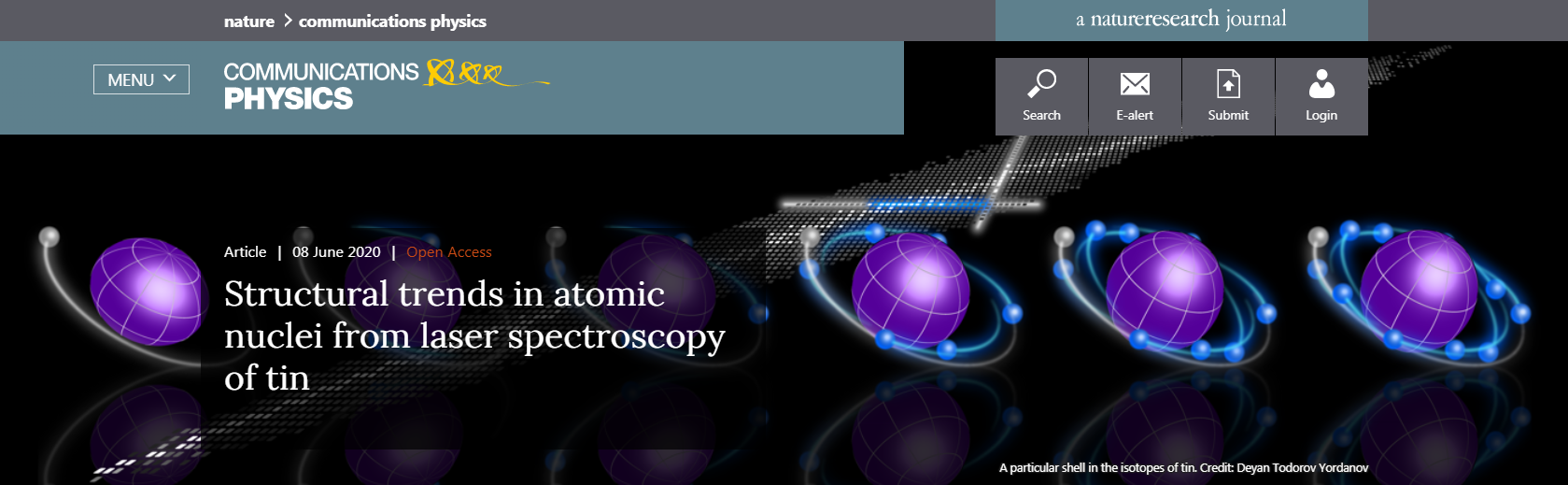 Commun. Phys. 3, 107 (2020)